Муниципальное дошкольное образовательное учреждение №56 «Ландыш»
Развитие мелкой моторики рук
у детей с нарушением речи:
«Театр оригами».  

Подготовила воспитатель:
Попова Ирина Васильевна.
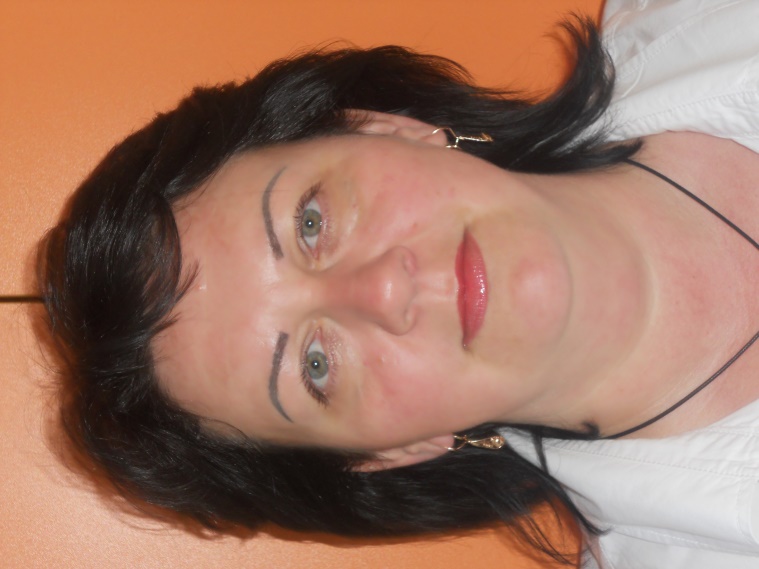 Актуальность темы
Искусство оригами является не только увлекательным искусством и способом проведения досуга, но и средством решения многих педагогических задач, в частности развития мелкой моторики рук.
Совершенствуя и координируя движения пальцев и кистей рук, оригами влияет на общее интеллектуальное развитие ребёнка в том числе и на развитие речи.
Оригами способствуют концентрации внимания, развивает конструктивное мышление, способность комбинировать, пространственное мышление, чувство формы, творческое воображение, художественный вкус, память.
Цель
Способствовать развитию мелкой моторики рук посредством техники оригами.
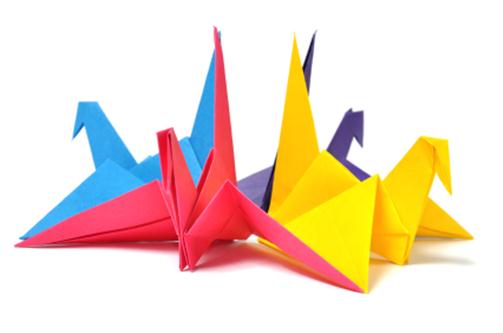 Задачи
Познакомить детей с техникой оригами.
Научить детей элементарным способам и приёмам работы с бумагой в технике оригами
Развивать у детей логическое мышление и пространственное воображение, творческие способности, память, мелкую моторику рук.
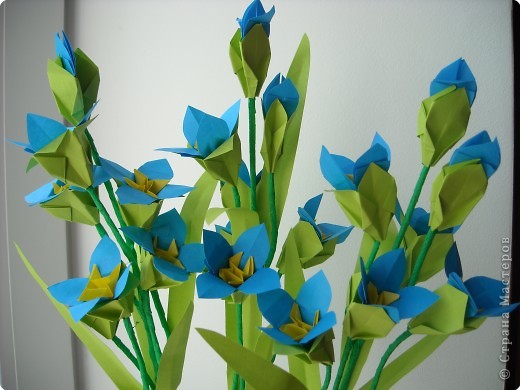 Предполагаемый результат
Развить мелкую моторику рук на должный уровень, чтобы дети не испытывали трудности в школе.
Научить детей работать по схемам самостоятельно.
Заинтересовать детей искусством  оригами
Совершенствовать объяснительную речь.
Приобщить детей к мировой культуре. Сформировать эстетический вкус.
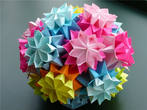 Этапы работы
1 Информационно-аналитический
Изучение методической   литературы и адаптирование диагностических методик;
2 Практико-аналитический
Разработка системы совместной работы
Проведение диагностики
3Внедрение в практику
разработала перспективный план  и опорные конспекты с учетом  введения в действие новых федеральных государственных требований  по развитию мелкой моторики рук, который включал в себя создание условий в группе
Схема реализации проекта
Учебная деятель-
ность
Наблюде-ния
Чтение художест-венной литерату-ры
Оригами
Театральная деятель-
ность
Взаимо-действие с родителя-ми
Ознакомление детей с искусством оригами
Пооперационные карты
Схемы оригами
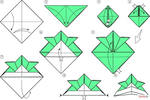 Выполнение поделок
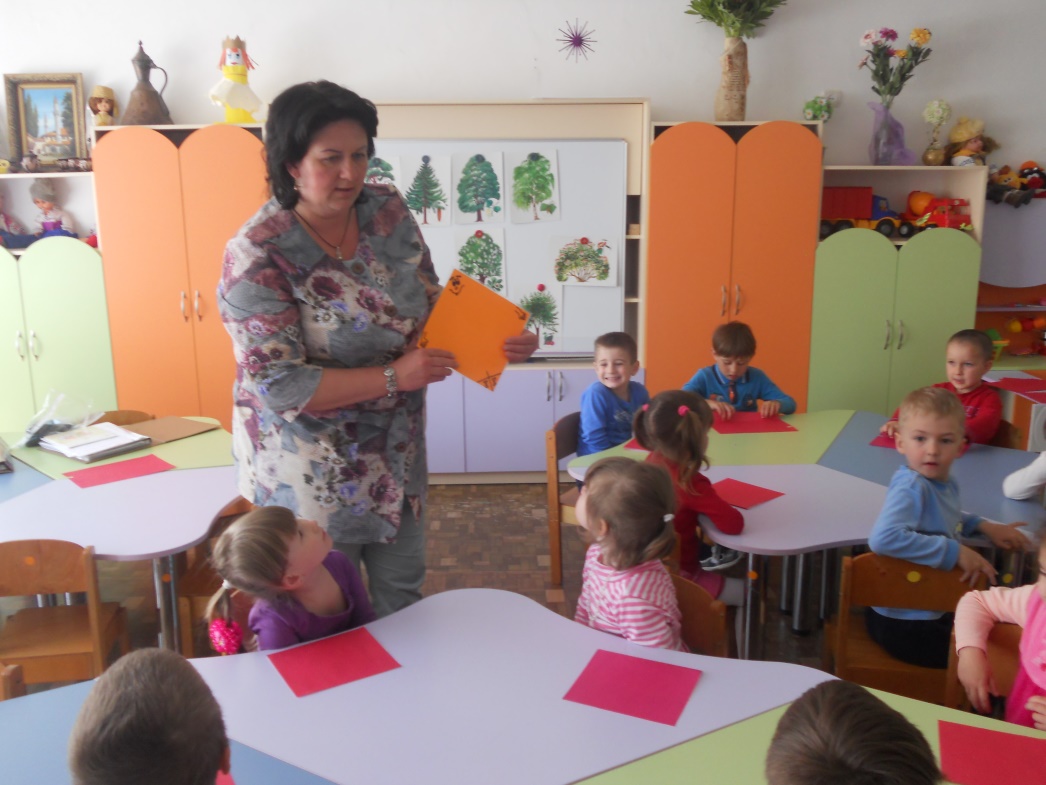 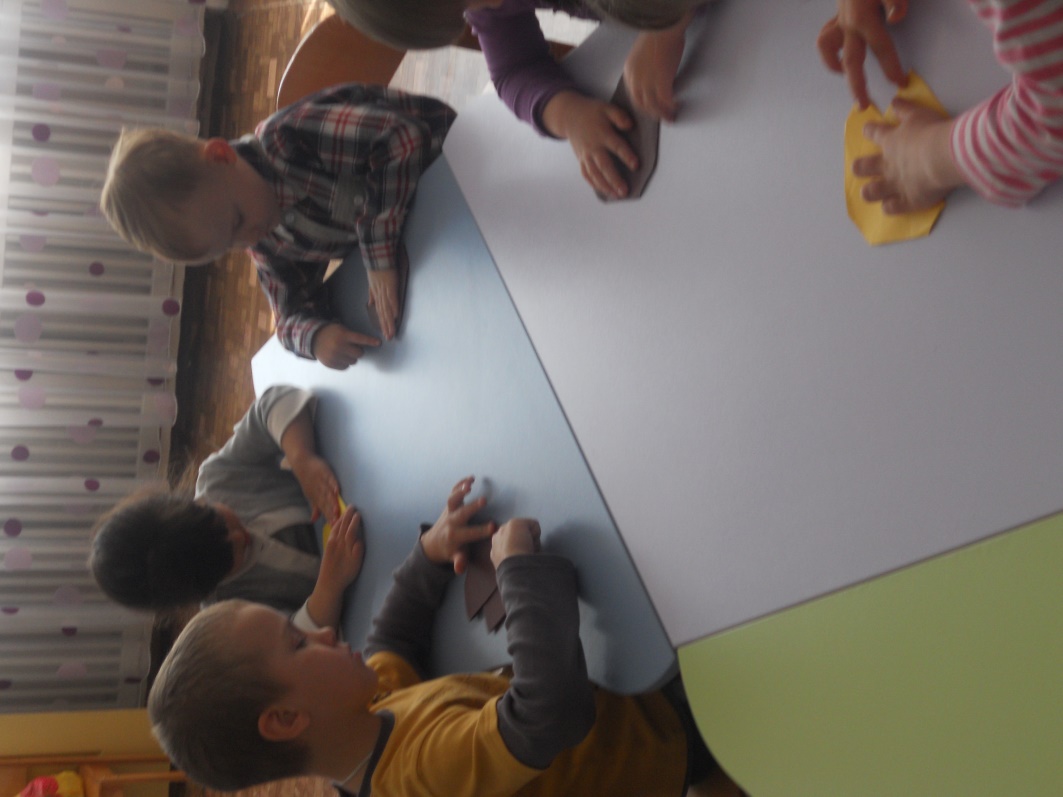 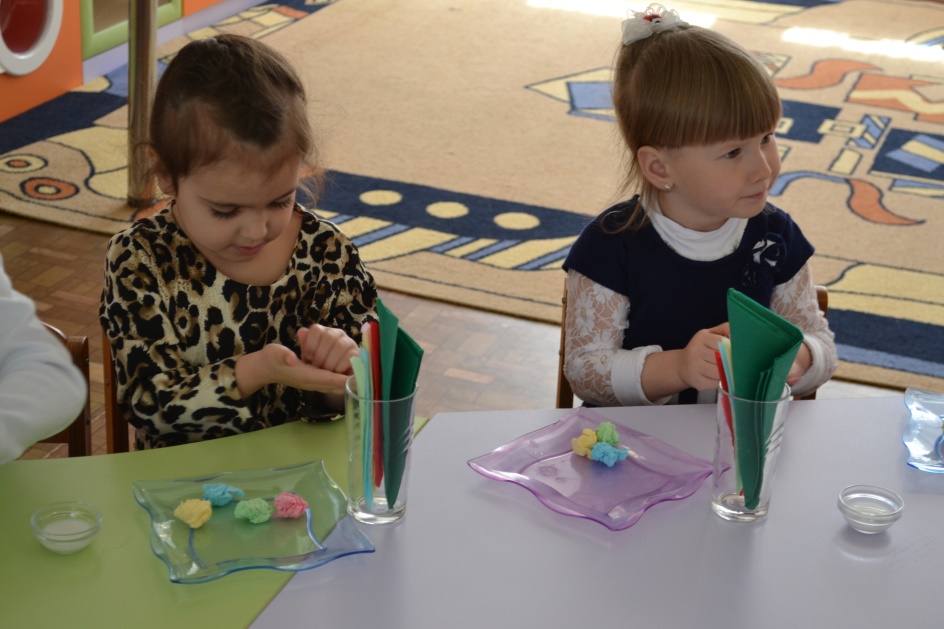 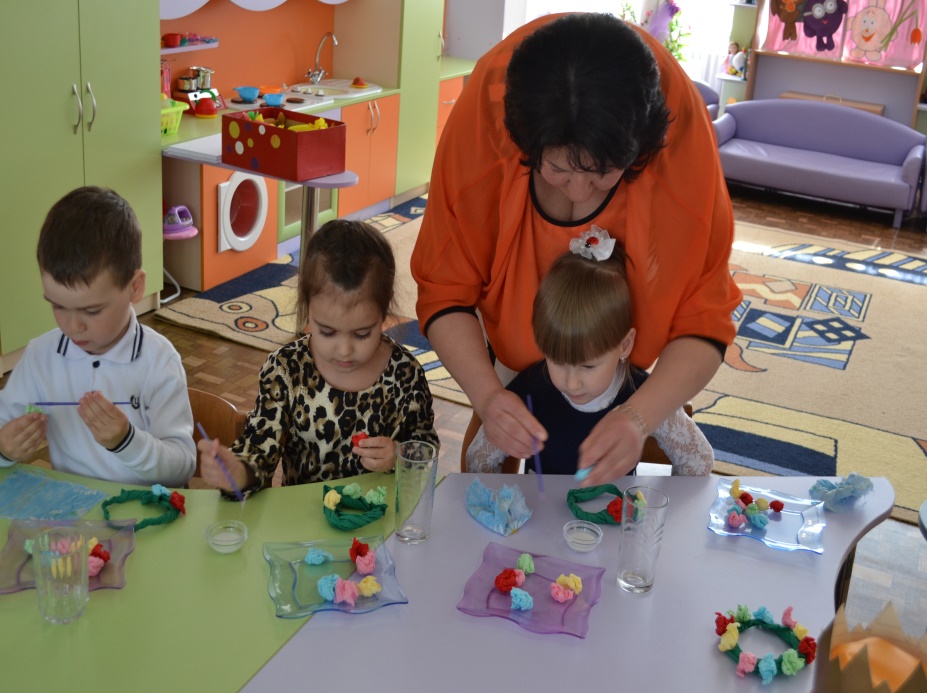 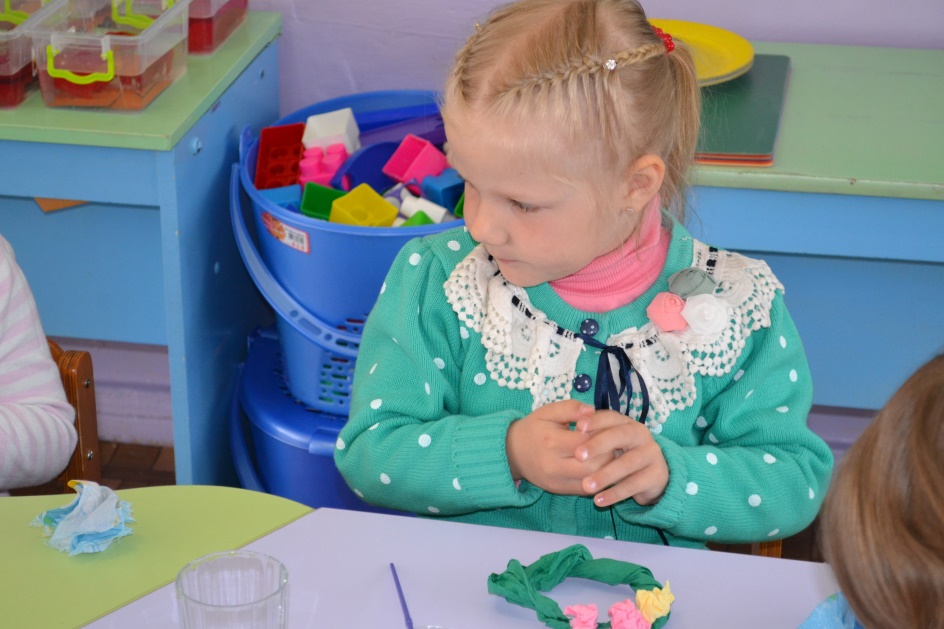 Коллективные работы
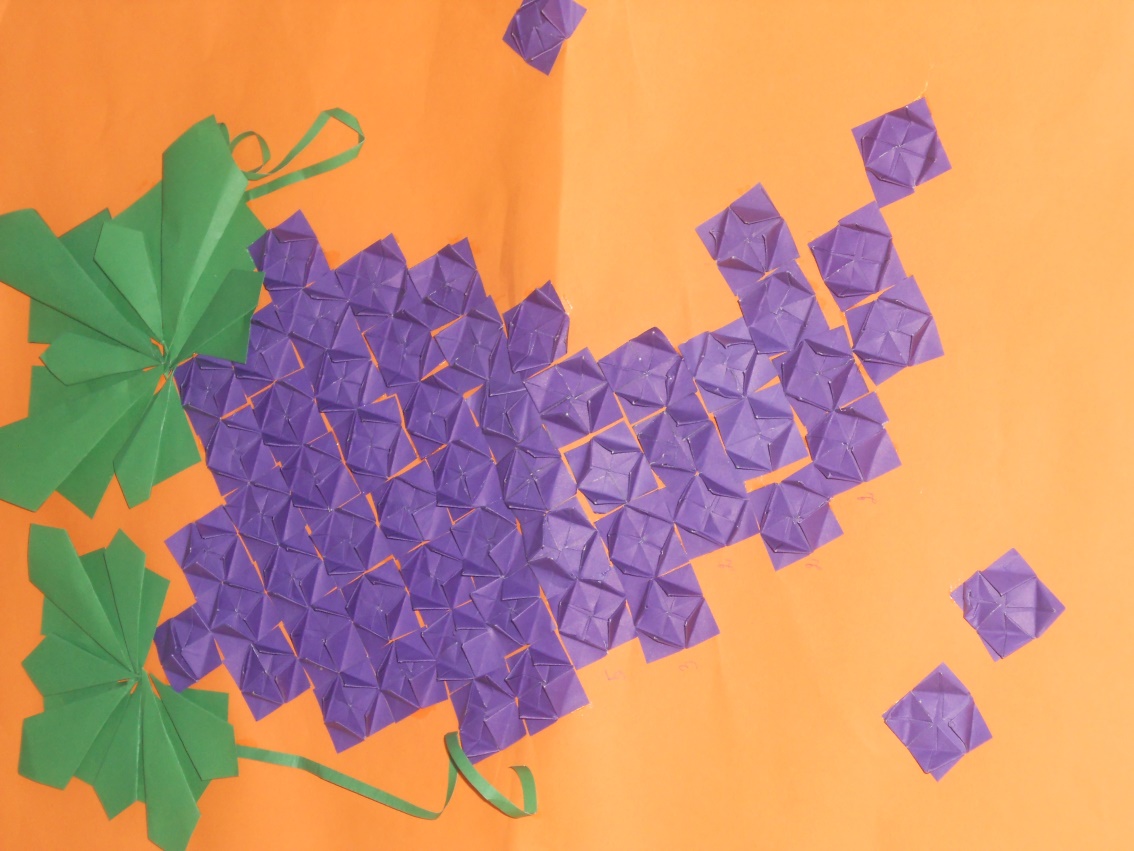 Обыгрывание в театральной деятельности
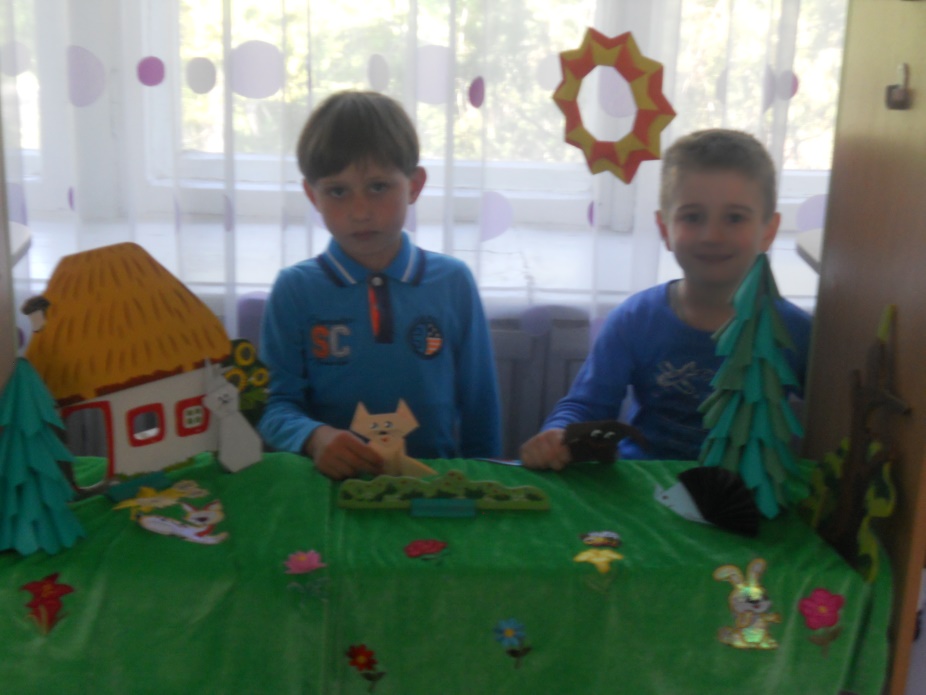 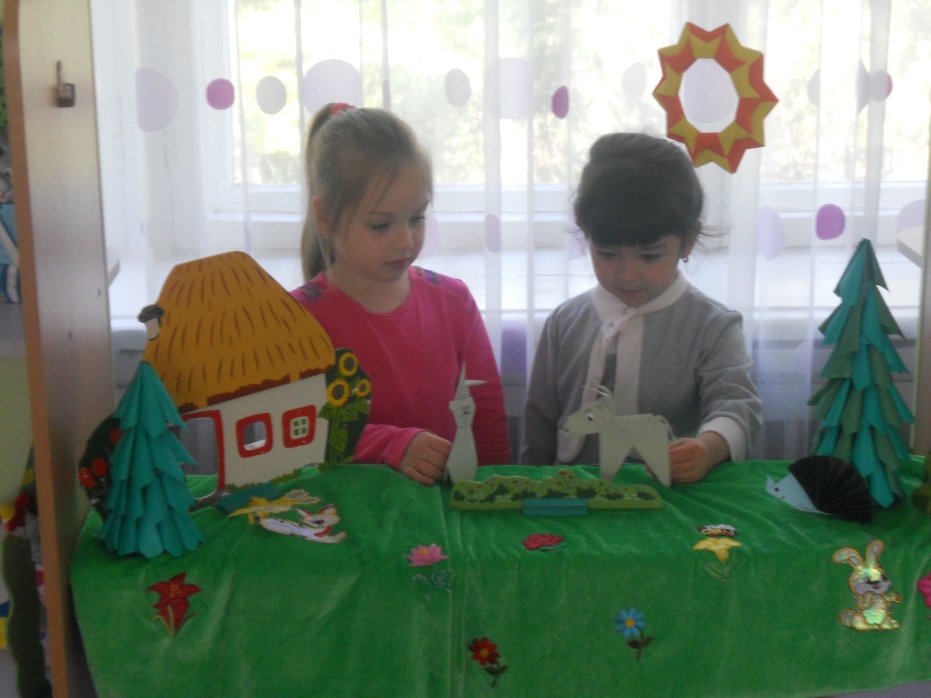 Выставка готовых работ
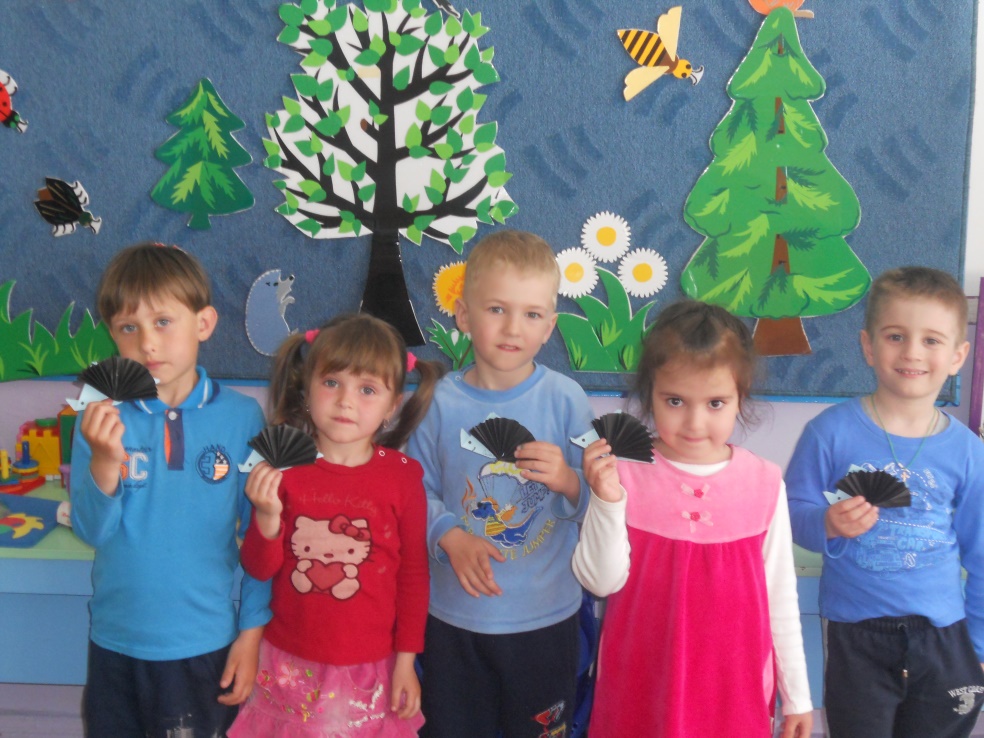 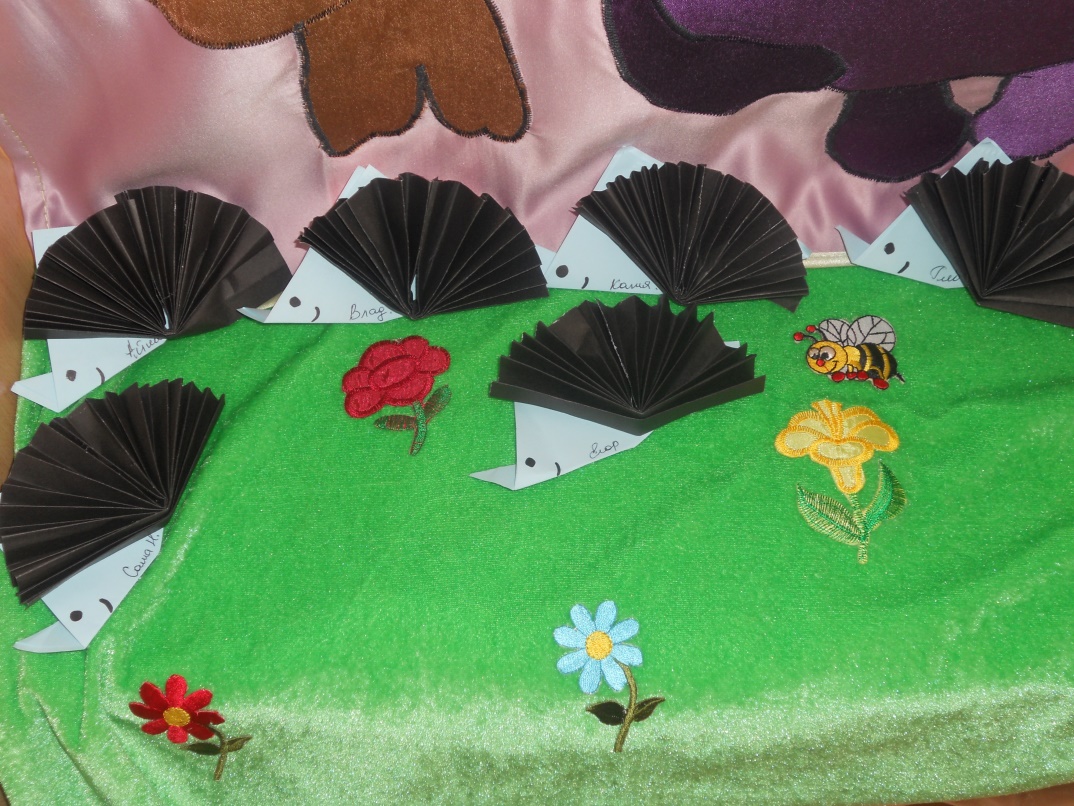 Работа с родителями
Информация для родителей
Общее недоразвитие речи
Условные обозначения принятые в оригами
Родительские собрания
Оригами
Значение оригами
Консультации для родителей
Оригами
Сенсорное развитие детей с речевыми нарушениями
В заключение.
Изготовление красочных поделок из бумаги приемами многократного складывания и сгибания – увлекательное и полезное занятие для детей-дошкольников.
Игрушки-самоделки имеют большие педагогические возможности. Они развивают фантазию, творчество, конструктивное мышление и сообразительность, расширяют игровой опыт, дают знания об окружающем мире, обогащают словарь, формируют умение детей общаться друг с другом.
Кроме того, в процессе труда руки ребёнка становятся более ловкими, что положительно складывается на его развитии.